Chao TF, Chiang CE, Chen SA
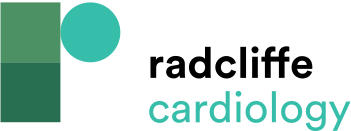 Table 1: Summary of the Studies Investigating the Adverse Events After Catheter Ablation of Atrial Fibrillation
Citation: Arrhythmia & Electrophysiology Review 2013;2(2):105-8
https://doi.org/10.15420/aer.2013.2.2.105
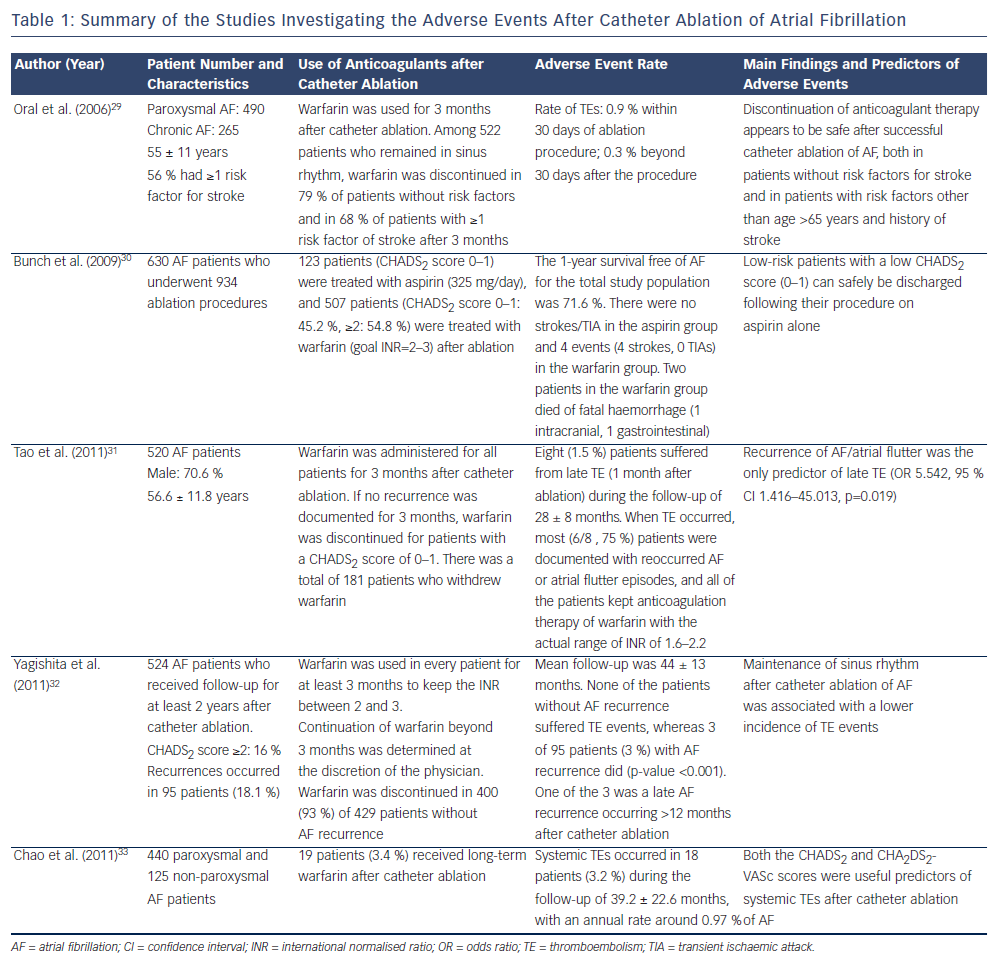